Figure 7. t-statistical (right column) and cortical thickness (left column) maps of the regression against time from ...
Cereb Cortex, Volume 15, Issue 7, July 2005, Pages 995–1001, https://doi.org/10.1093/cercor/bhh200
The content of this slide may be subject to copyright: please see the slide notes for details.
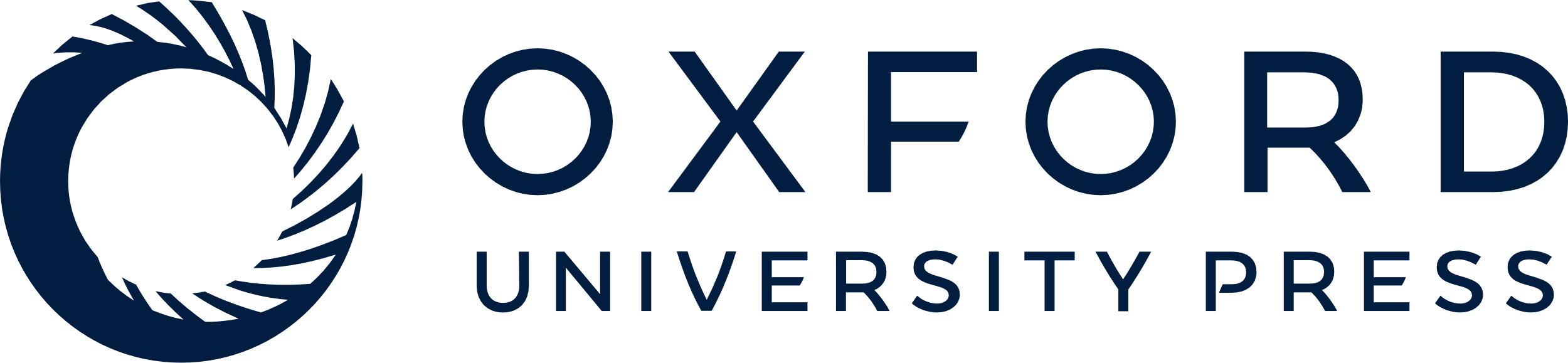 [Speaker Notes: Figure 7. t-statistical (right column) and cortical thickness (left column) maps of the regression against time from baseline. Significant correlations can be seen in the anterior temporal lobes, anterior frontal lobes, and lateral posterior cortex.


Unless provided in the caption above, the following copyright applies to the content of this slide: Cerebral Cortex V 15 N 7 © Oxford University Press 2004; all rights reserved]